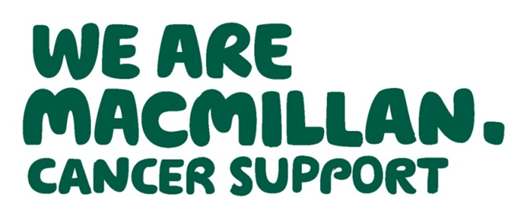 Living Well With and Beyond Cancer




Ruth Hendy
Lead Cancer Nurse
University Hospitals Bristol
Current projects
Significant Macmillan funding of LWWBC projects previously 

Current Cancer Transformation Fund project – funded by NHS England, for 2 years, finishing March 2020

Awaiting sustainable funding commissioning decision
LWWBC
Recovery Package (Personalised Care and Support)
Holistic Needs Assessments
Health and Wellbeing Events 
Treatment Summaries
Cancer Care Reviews
Risk stratification / pathway redesign
Cancer Support Workers
Rehabilitation
Community based Macmillan Rehab and Support Team
Macmillan Rehabilitation / Therapy Support Service in UHBristol
Prehabilitation
Penny Brohn UK- Treatment Support Clinic / Courses (Wellbeing support during and after cancer treatment)
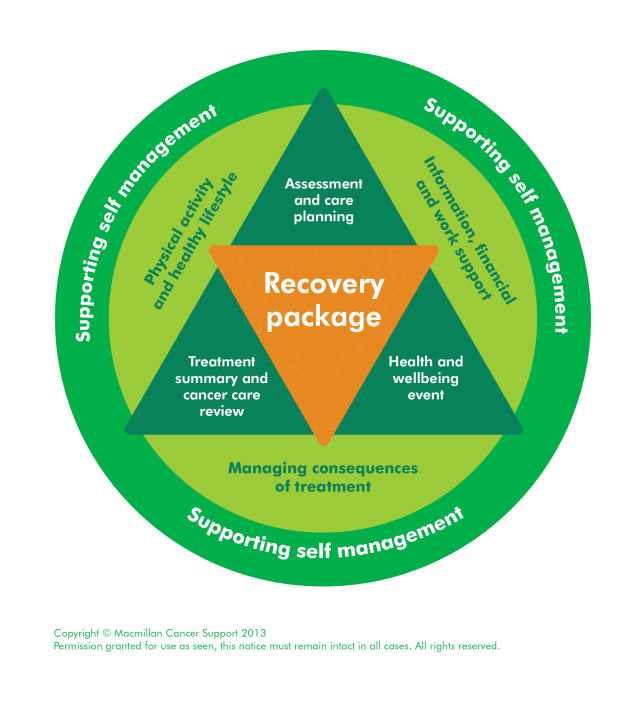 Holistic Needs Assessments
HNA (eHNA)

Structured assessment of holistic needs / concerns and care plan

Within 31 days of diagnosis & end of treatment

Electronic / paper / face to face or telephone

Clinical Nurse Specialists / Cancer Support Workers

Electronic Care plan to GPs / link to Treatment Summaries
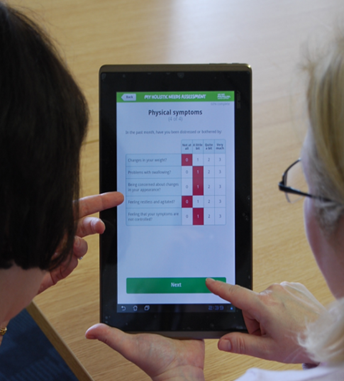 Health and Wellbeing Events
Information / education events for patients


First steps – 
For people with a recent cancer diagnosis

Next Steps – 
For people at the end of cancer treatment

Adjust, Adapt and Plan – 
For people living with uncertainty and
a prognosis of ~ 6-36 months
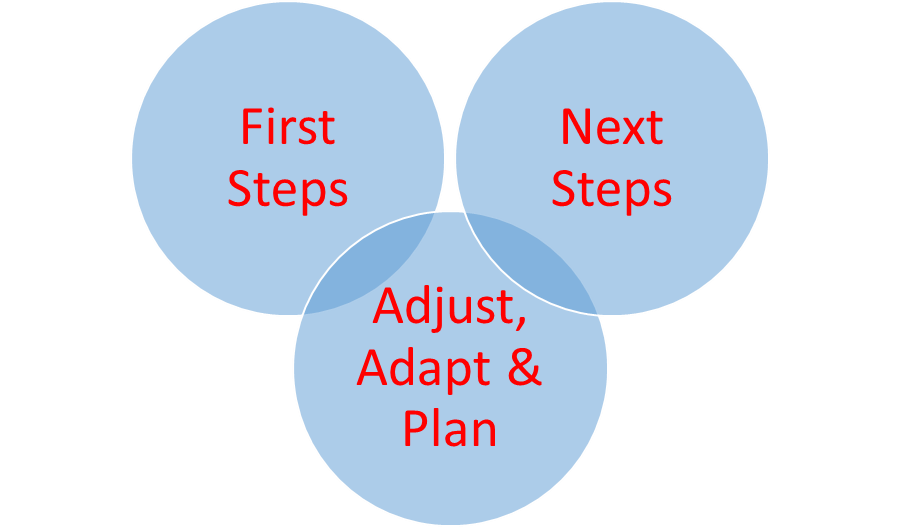 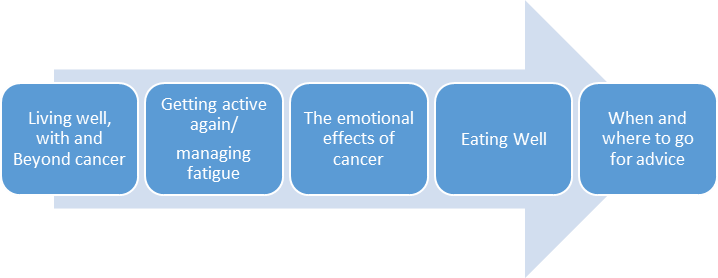 Physio session,  getting active again
Information 
and refreshments
Break time – market stall information gathering, meeting other patients, CNSs, AHPs
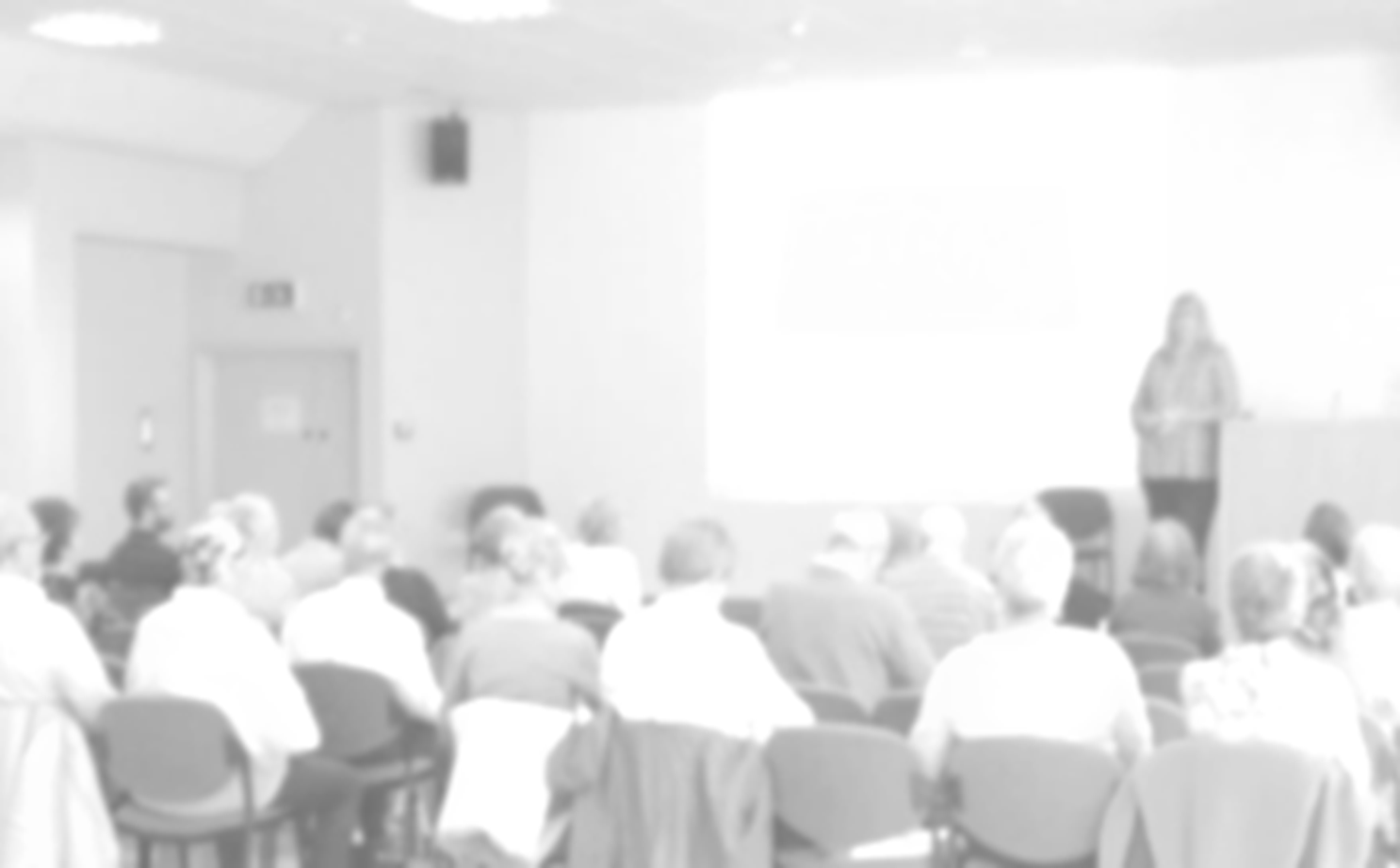 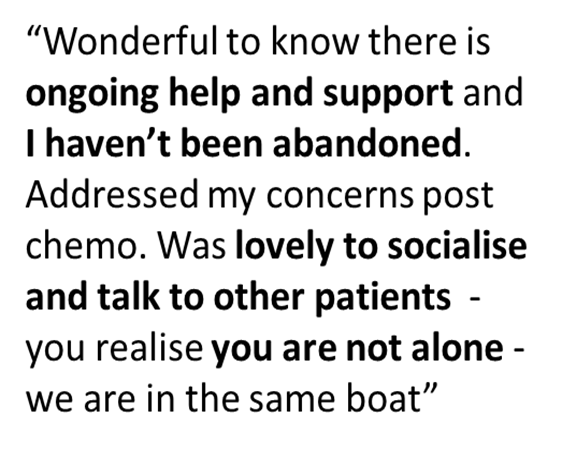 Cancer Support Workers
Evolving role – B4,  working alongside Clinical Nurse Specialist teams, trained to provide information and support to people with cancer

Clinical Nurse Specialists make electronic referrals to Cancer Support Workers 
1:1 referral for support & signposting / following HNA

Recovery package: 
Holistic Needs Assessments
Health and Wellbeing Events

Support CNS teams with information
      packs / leaflets

Awareness / health promotion campaigns
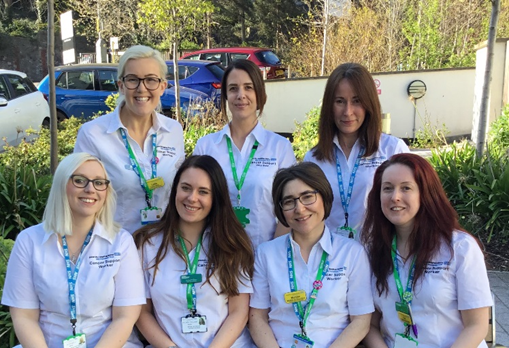